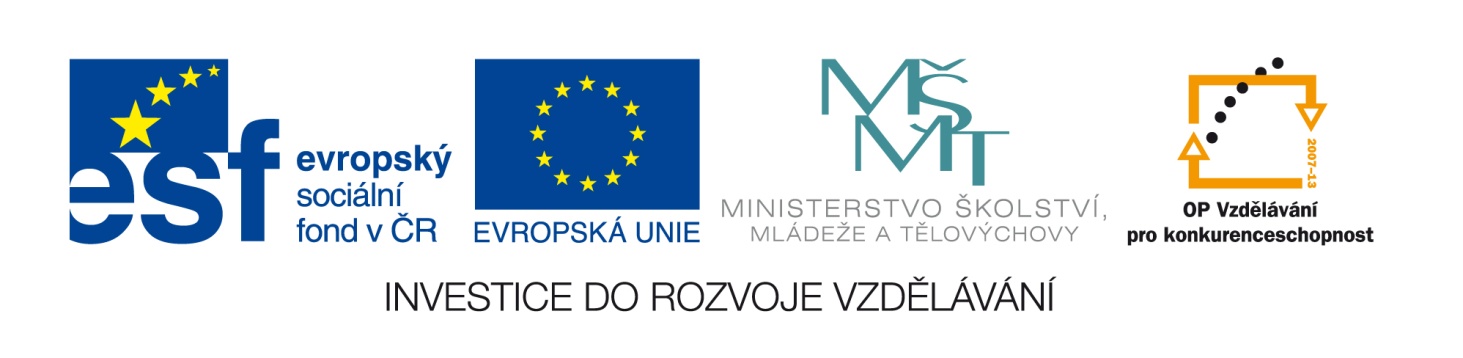 Označení materiálu: 	 VY_32_INOVACE_ZMAJA_VODARENSTVI_18	 
Název materiálu:	Technologické vlastnosti materiálů	
Tematická oblast:	Vodárenství – 1. ročník instalatér
Anotace:	Prezentace uvádí  technologické vlastnosti materiálů a jejich charakteristiky
Očekávaný výstup:	Žák  popíše na příkladech jednotlivé  technologické vlastnosti materiálů 
Klíčová slova:	technologické vlastnosti materiálů, tvárnost,  slévatelnost, svařitelnost, 	obrobitelnost, odolnost proti opotřebení
Metodika:	Slouží jako podklad pro žáky k procvičování v návaznosti na předcházející 	výklad. Lze rozeslat žákům elektronicky či elektronicky prezentovat ve 	výuce.
Obor:	Instalatér 
Ročník:	1. 
Autor:  	Mgr. Jan Zmátlík
Zpracováno dne: 	16.10.2012
 
Prohlašuji, že při tvorbě výukového materiálu jsem respektoval(a) všeobecně užívané právní a morální zvyklosti, autorská a jiná práva třetích osob, zejména práva duševního vlastnictví (např. práva k obchodní firmě, autorská práva k software, k filmovým, hudebním a fotografickým dílům nebo práva k ochranným známkám) dle zákona 121/2000 Sb. (autorský zákon). Nesu veškerou právní odpovědnost za obsah a původ svého díla.
Integrovaná střední škola, Slaný
Technologické vlastnosti materiálů
Integrovaná střední škola, Slaný
Technologické vlastnosti
Patří mezi důležité vlastnosti technických materiálů
Předurčují vhodnost materiálu k opracování
Význam technologických vlastností je zejména  pro výrobu a pro povrchové opracování
Integrovaná střední škola, Slaný
Technologické vlastnosti
Jedná se o tyto vlastnosti:
Tvárnost
Slévatelnost
Svařitelnost
Obrobitelnost
Odolnost proti opotřebení
Integrovaná střední škola, Slaný
Tvárnost
Tváření je častým způsobem výroby, při které je podstatou změna tvaru působení síly aniž by došlo k poškození materiálu nebo narušení jeho celistvosti
Tvárnost je možnost materiálu měnit tvar působením síly bez porušení materiálu
Materiály vhodné k tváření jsou např. ocel, hliník, měď nebo plasty
Integrovaná střední škola, Slaný
Slévatelnost
Slévatelnost je schopnost některých materiálů po jejich roztavení v tekutém stavu vyplnit dutinu ve formě.
Sléváním vyhotovujeme výrobky – odlitky, které lze ještě dále opracovávat
V instalatérské praxi se jedná například o litinová článková otopná tělesa a litinové trouby
Integrovaná střední škola, Slaný
Svařitelnost
Je vlastnost materiálu, která umožňuje jej roztavit a v tekutém stavu je pevně a nerozebíratelně spojit
Svařitelnost je využívána v instalatérské praxi u oceli (např. ocelové trubky) a některých druhů plastů (plastové trubky – PP, PE, PB)
Svařují se zásadně trubky z oceli se zaručenou svařitelností označené na konci číslicí 3, 5, nebo 8 např. 11 353
Svařují se materiály stejného druhu
Integrovaná střední škola, Slaný
Obrobitelnost
V některých případech je třeba ověřit možnost opracování materiálu obráběním např. soustružením, frézováním, vrtáním pomocí řezných nástrojů
Obrobitelnost závisí zejména na tvrdosti a houževnatosti materiálu
Materiály velmi tvrdé a houževnaté je nutné opracovávat jinými způsoby nebo obrábět speciálními řeznými nástroji
Integrovaná střední škola, Slaný
Odolnost proti opotřebení
Je významná vlastnost materiálu s ohledem na předpokládanou a požadovanou životnost výrobku z daného materiálu.
Opotřebení se projevuje při provozu, vliv na míru opotřebení má teplota, provozní zatížení, pevnost, tvrdost a houževnatost materiálu, chemické vlastnosti působícího materiálu a další. 
Opotřebení se projevuje zeslabením materiálu a je nejčastěji způsobeno třením mezi tělesy
Integrovaná střední škola, Slaný
Kontrolní otázky
1. Mezi jaké vlastnosti patří slévatelnost a obrobitelnost?
2. Jaký spoj docílíme svářením?
3. Pro svařování ocelových trubek je vhodná jaká ocel?
4. Čím je obvykle způsobeno opotřebení materiálu?
5. Uveďte druhy technologických vlastností
Integrovaná střední škola, Slaný
Odpovědi
1. Slévatelnost a obrobitelnost patří mezi technologické vlastnosti
2. Svářením docílíme pevný, nerozebíratelný spoj 
3. Pro svařování ocelových trubek je vhodná ocel se zaručenou svařitelností např. třídy 11 353
4. Opotřebení materiálu je obvykle způsobeno třením mezi tělesy  
5. Druhy technologických vlastností: tvárnost,
	slévatelnost, svařitelnost, obrobitelnost, odolnost proti opotřebení
Integrovaná střední škola, Slaný
Konec prezentace
Integrovaná střední škola, Slaný